DESIGN THINKING
FEMKE CUIJPERS 
KLAS 3A
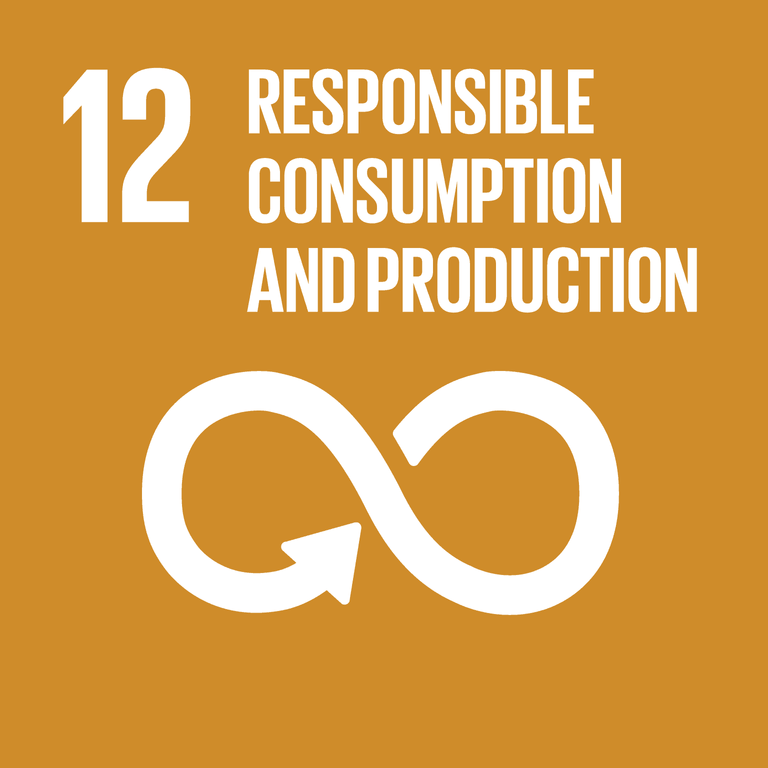 SDG 12
Voedselverspilling binnen mijn huishouden
IDEATE
1.
Wees creatief met overgebleven, (oudere) ingrediënten
2.
Plan maaltijden vooruit
3.
Eten op de juiste manier bewaren
4.
Vries eten in
5.
Gebruik de juiste porties
6.
Composteer Restjes
7.
Controleer houdbaarheidsdatum
WEES CREATIEF MET ETEN
Makkelijk thuis uit te voeren
Leuk om te doen 
Soepen, sauzen, taart of sappen
Uitvoering
Oude appels & Oude taartmix ------> Appeltaart